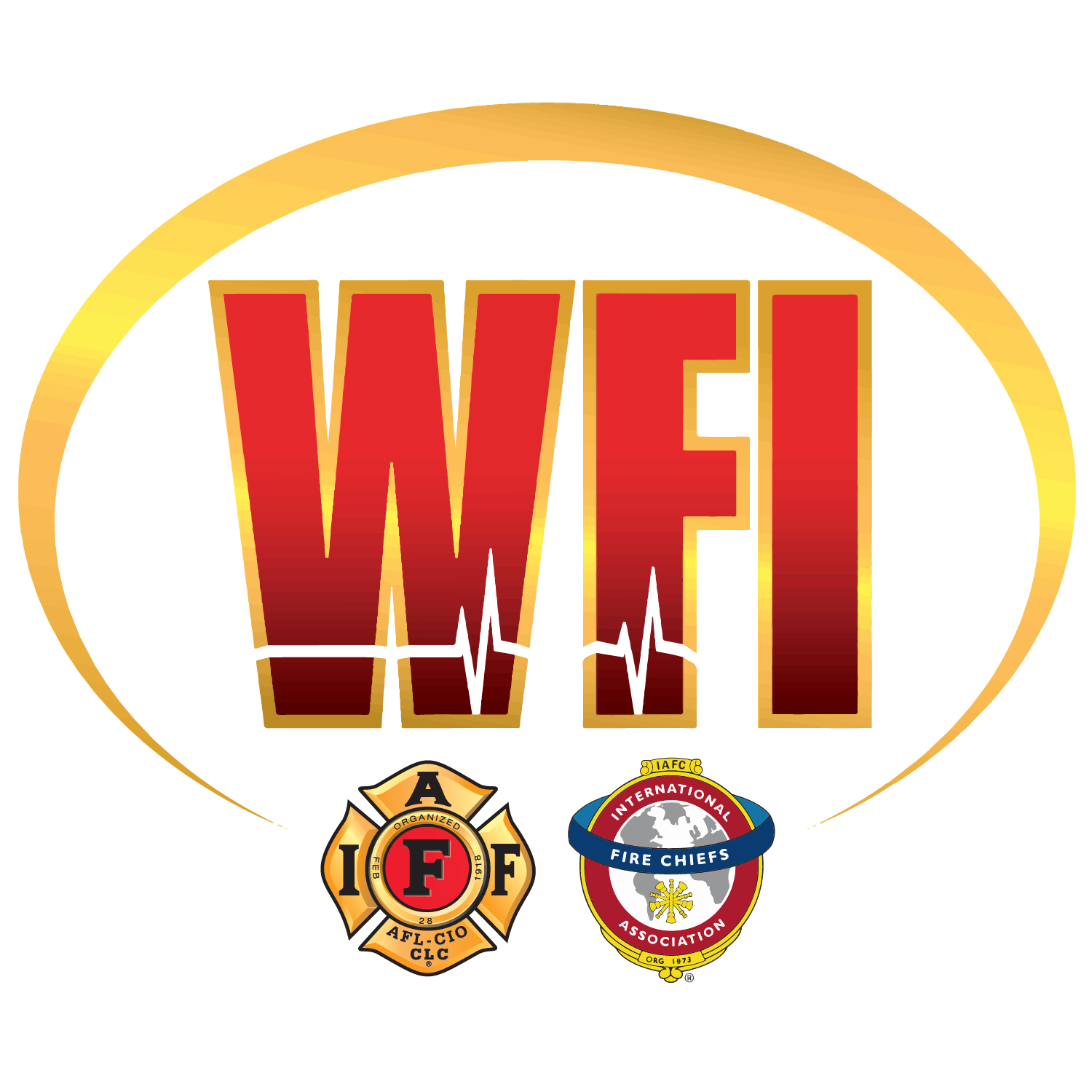 Wellness-Fitness Initiative Task Force Meeting
December 12-13, 2022
Slide Title
Text
Bullet item
Bullet item
Bullet item
Bullet item
Bullet item
Bullet item
Wellness-Fitness Initiative Task Force Meeting
Slide Title
Bullet item
Bullet item
Bullet item
Bullet item
Bullet item
Bullet item
Wellness-Fitness Initiative Task Force Meeting
Slide Title
Embed a Video
Video format: MP4
Video size: keep video’s aspect ratio
Play full screen or smaller screen
Play Automatically or On Click
Wellness-Fitness Initiative Task Force Meeting
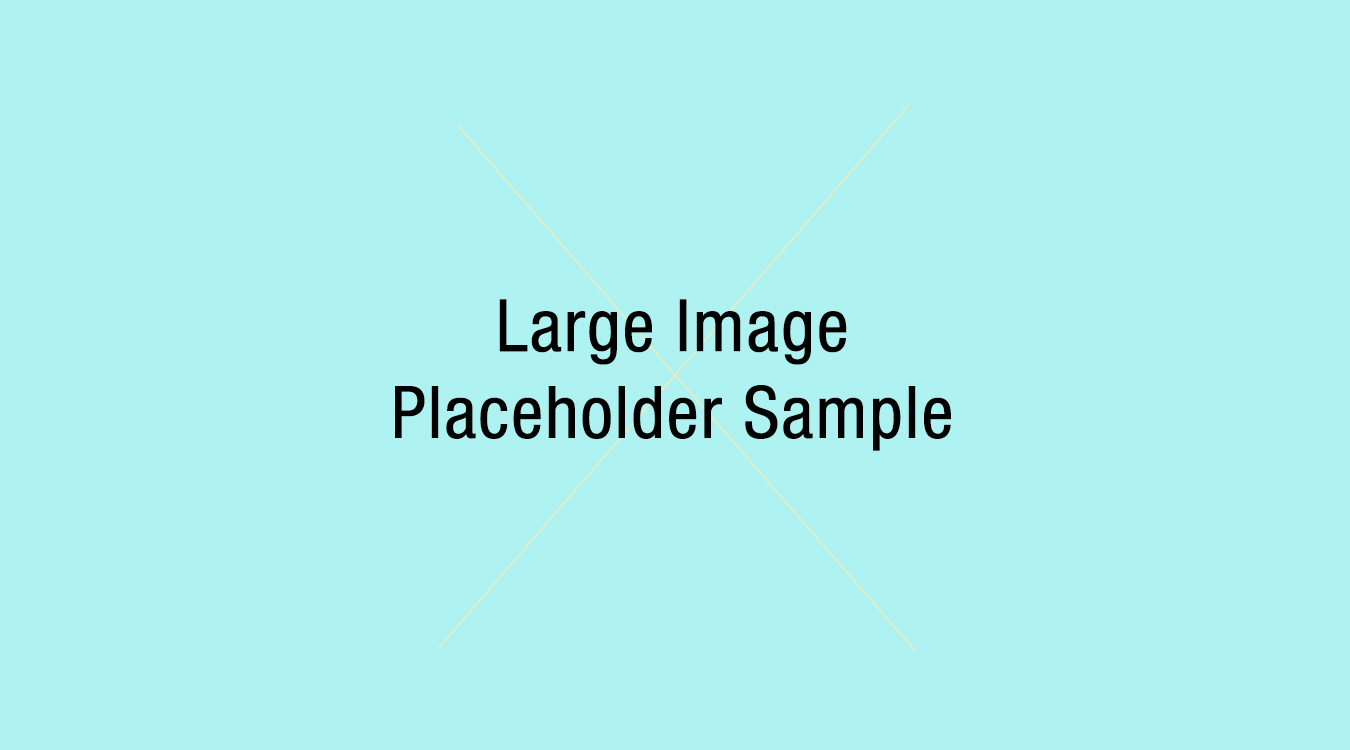 Summary
Text
Bullet item
Bullet item
Bullet item
Bullet item
Bullet item
Bullet item
Bullet item
Wellness-Fitness Initiative Task Force Meeting